Тундра
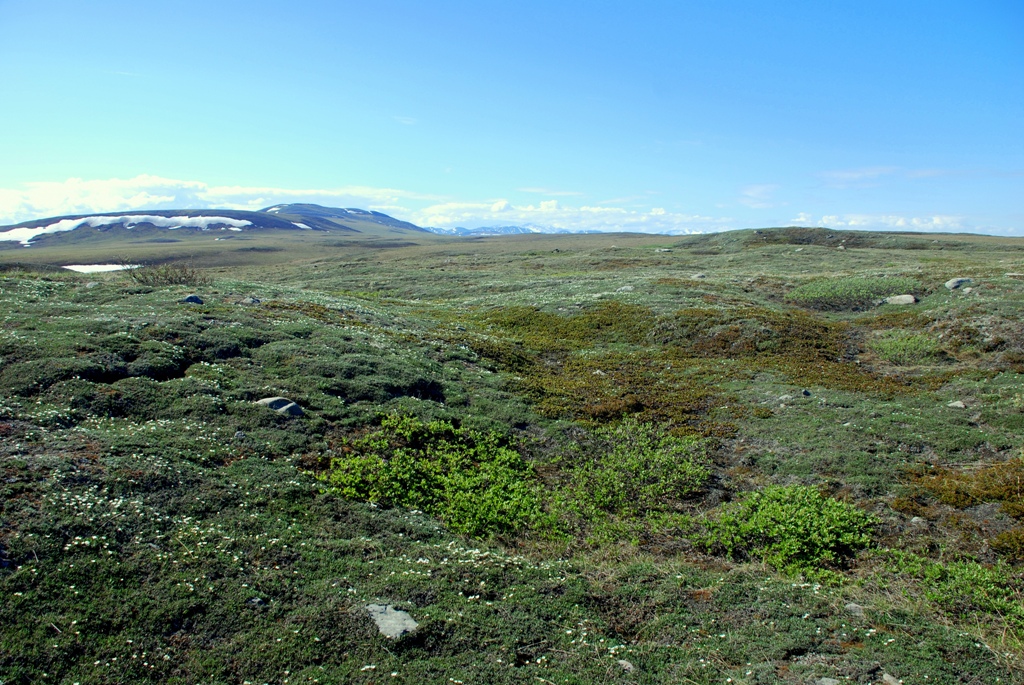 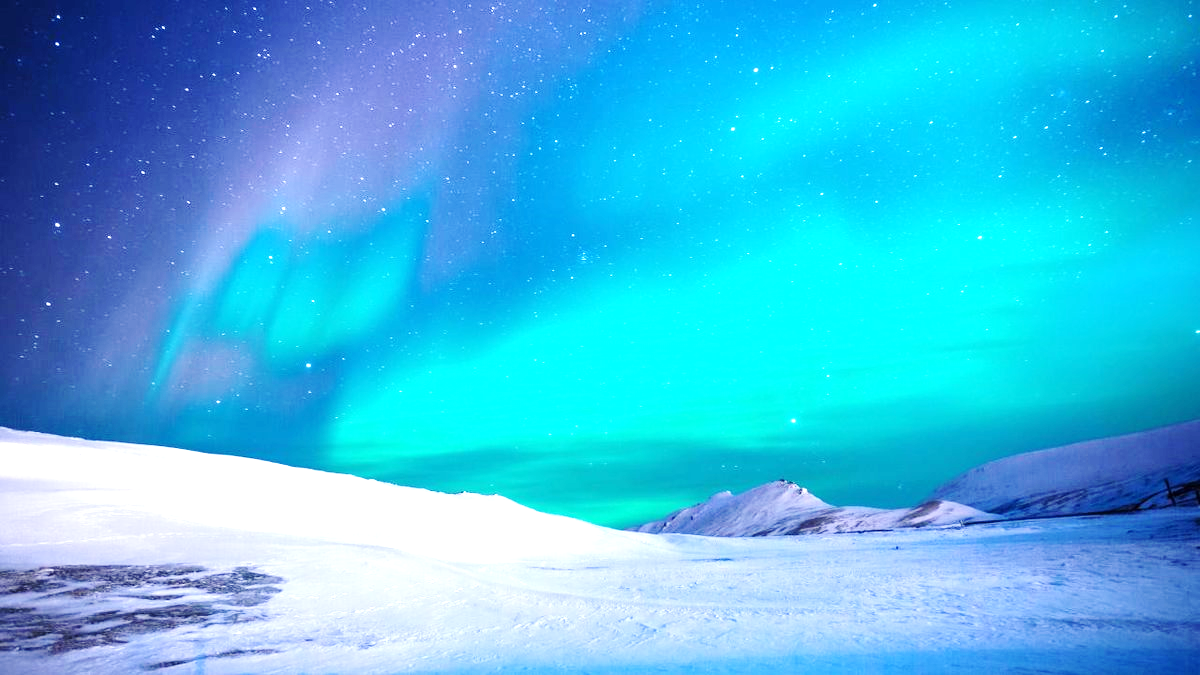 Кроссворд «Тундра»